Understanding Cultural Competence in the Classroom
Peer Facilitator Workshop
Donna L. Pattison, PhD
Instructional Professor
Department of Biology & Biochemistry
Define Cultural Competence
Cultural:



Competence:



Cultural Competence:
Define Cultural Competence
Cultural: of or relating to the arts and manners that a group favors; denoting or deriving from or distinctive of the ways of living built up by a group of people; of or relating to the shared knowledge and values of a society (www.dictionary.com)


Competence:  adequacy; possession of required skill, knowledge, qualification, or capacity (www.dictionary.com)

Cultural Competence:  the ability of people of one culture to understand, communicate, operate, and provide effective services to people of another given culture.
Allen, D. and Tanner, K. (2007) Transformations:  Approaches to College Science Teaching.  Chapter 14 Cultural Competence in the College Biology Classroom.
Define Cultural Competence
What is it?
Why should we care?
What are common pitfalls that reveal a lack of it?
https://www.youtube.com/watch?v=XP3cyRRAfX0&feature=kp; retrieved 7/6/2014
Allen, D. and Tanner, K. (2007) Transformations:  Approaches to College Science Teaching.  Chapter 14 Cultural Competence in the College Biology Classroom.
List at Least 5 Characteristics that vary between individuals that can be considered “cultural considerations”
1.
2.
3.
4.
5.
Characteristics to Consider
Gender
Ethnicity
Religion
Country of origin
Sexual orientation
Allen, D. and Tanner, K. (2007) Transformations:  Approaches to College Science Teaching.  Chapter 14 Cultural Competence in the College Biology Classroom.
Common Characteristics of Culturally Competent Educators
Use active learning
Develop a learning community in the classroom
Modify curriculum and instruction to match student learning styles
Maintain high expectations for all students
View culture as an asset to the learning environment
Generate cultural connections within the framework of teaching
Allen, D. and Tanner, K. (2007) Transformations:  Approaches to College Science Teaching.  Chapter 14 Cultural Competence in the College Biology Classroom.
Maintaining High Expectations 
for All Students
Pitfall:

The microscope:
Explaining to one student how to focus the microscope vs focusing it for another student.  

Topic assignment:
Challenging assignment to the “best” students and lesser topics for “other” students

Open discussion:
Inadvertently calling on men more often than women in the classroom or vice versa.

Addressing answers to men rather than the woman who asked or vice versa.
Is there a hint of cultural bias in the examples above?
Allen, D. and Tanner, K. (2007) Transformations:  Approaches to College Science Teaching.  Chapter 14 Cultural Competence in the College Biology Classroom.
Developing Your Own 
Cultural Competence
Take time to reflect on your habits and thoughts of mind.  Be honest with yourself. What do you believe?  What experiences have you had to make you feel that way? Are some of your beliefs actually driven by stereotypes or  television/radio models rather than real life experience?

Monitor your language use 

Use diverse role models as examples in curriculum.
Be aware of your patterns 
of interaction with students
Who do you call on?
Who do you praise?
Who do you correct?
Whose name do you use when referring to a group project?
Who do you interact with?
To whom do you tend to gravitate?
Whose names do you remember?
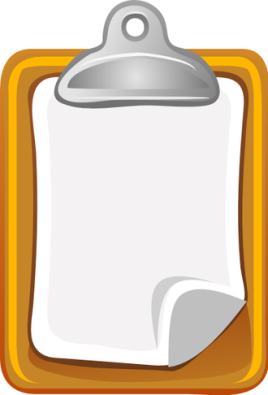 The clipboard method:  If the class is small enough, track your interactions as they unfold during class.